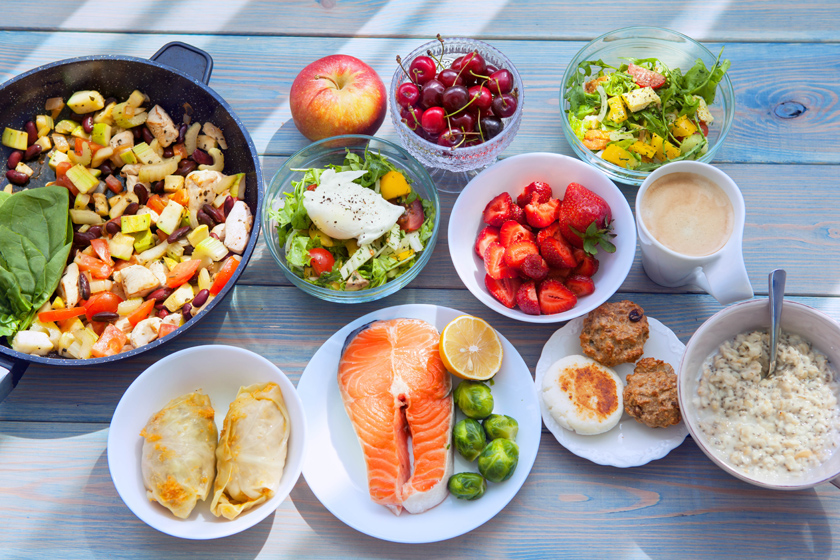 ВСЕ, что нужно знать
о здоровом питании
Здоровое питание это:
Продукты нежелательные к употреблению: 
Фастфуд, доширак, газировка, сладкое, масло, чипсы, алкоголь.
Продукты для не ежедневного питания:
Молочные продукты, мясо, рыба, некоторые крупы, яйца.
Продукты для ежедневного питания:
Овощи, фрукты, хлеб, рис.
о
м
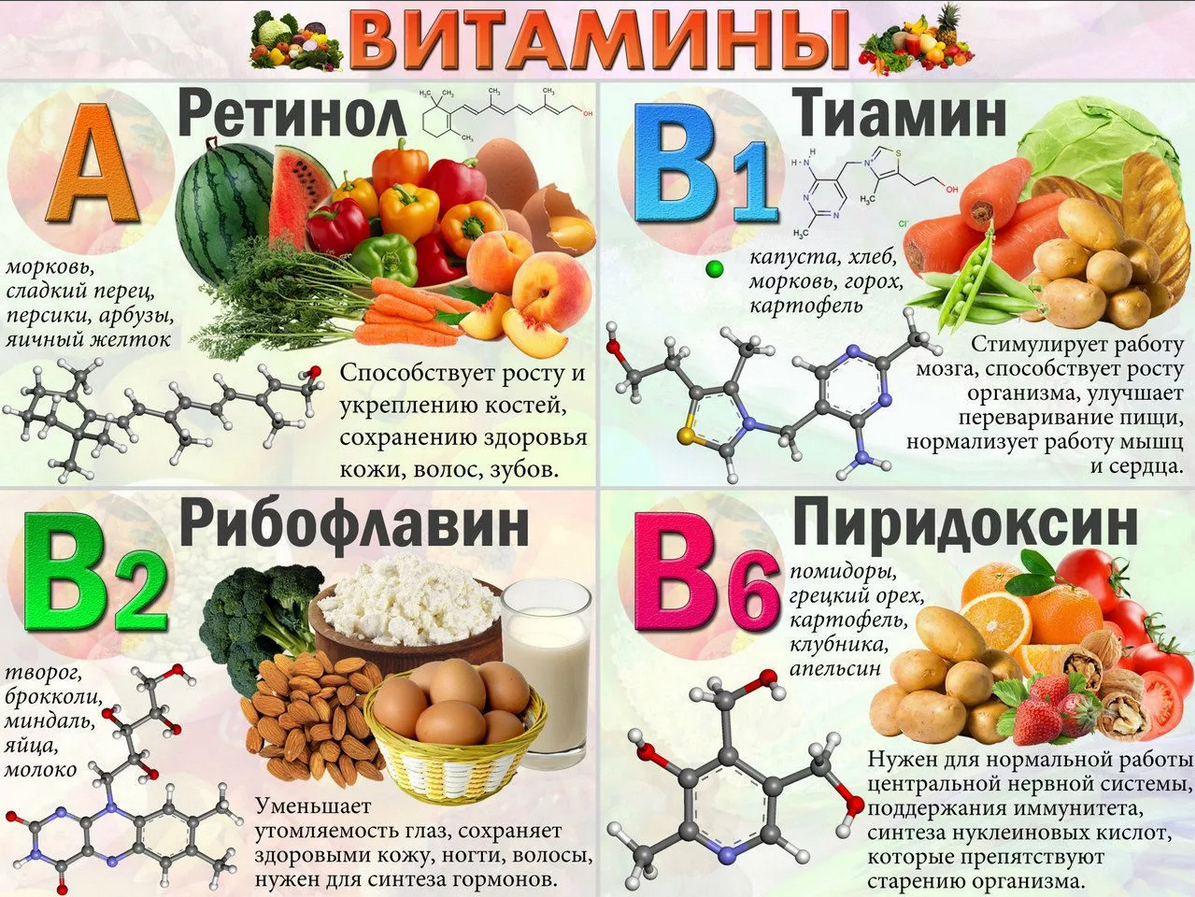 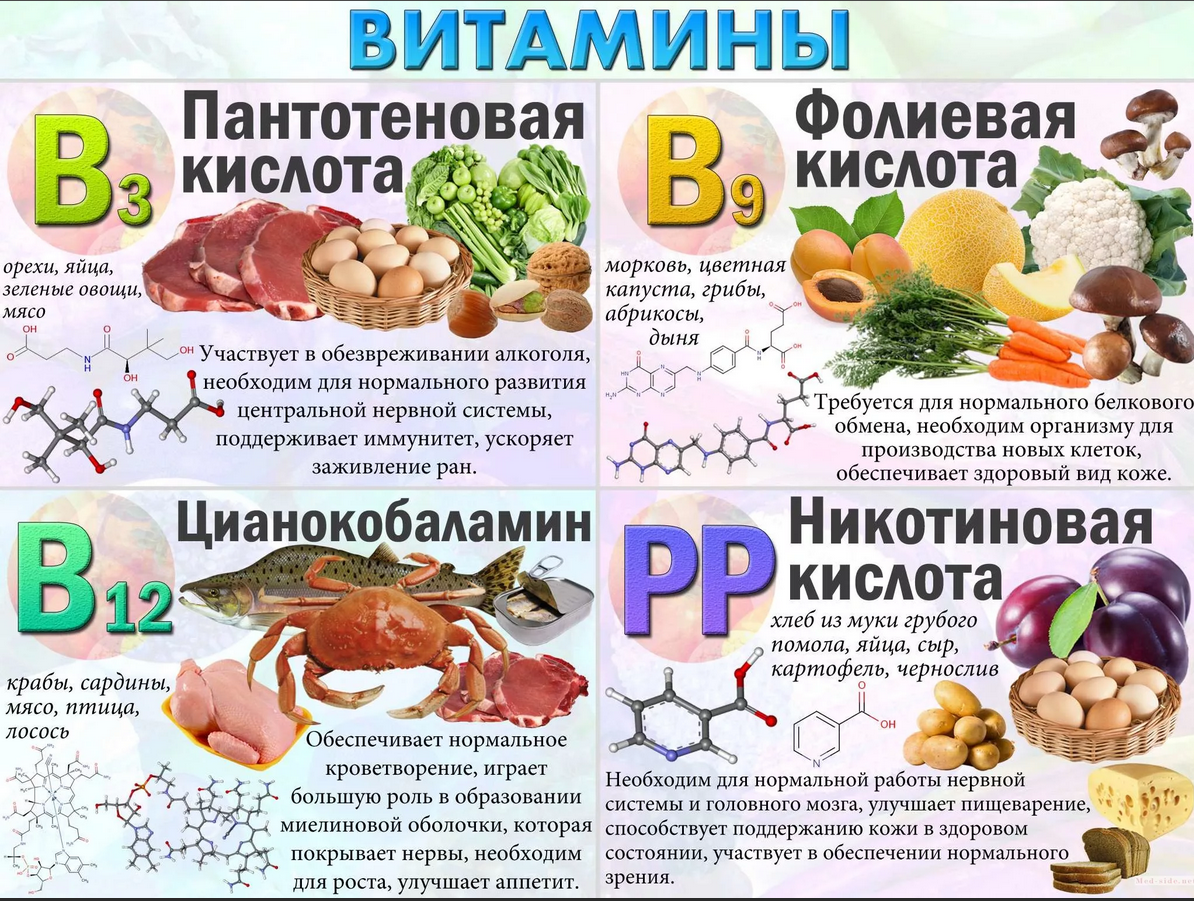 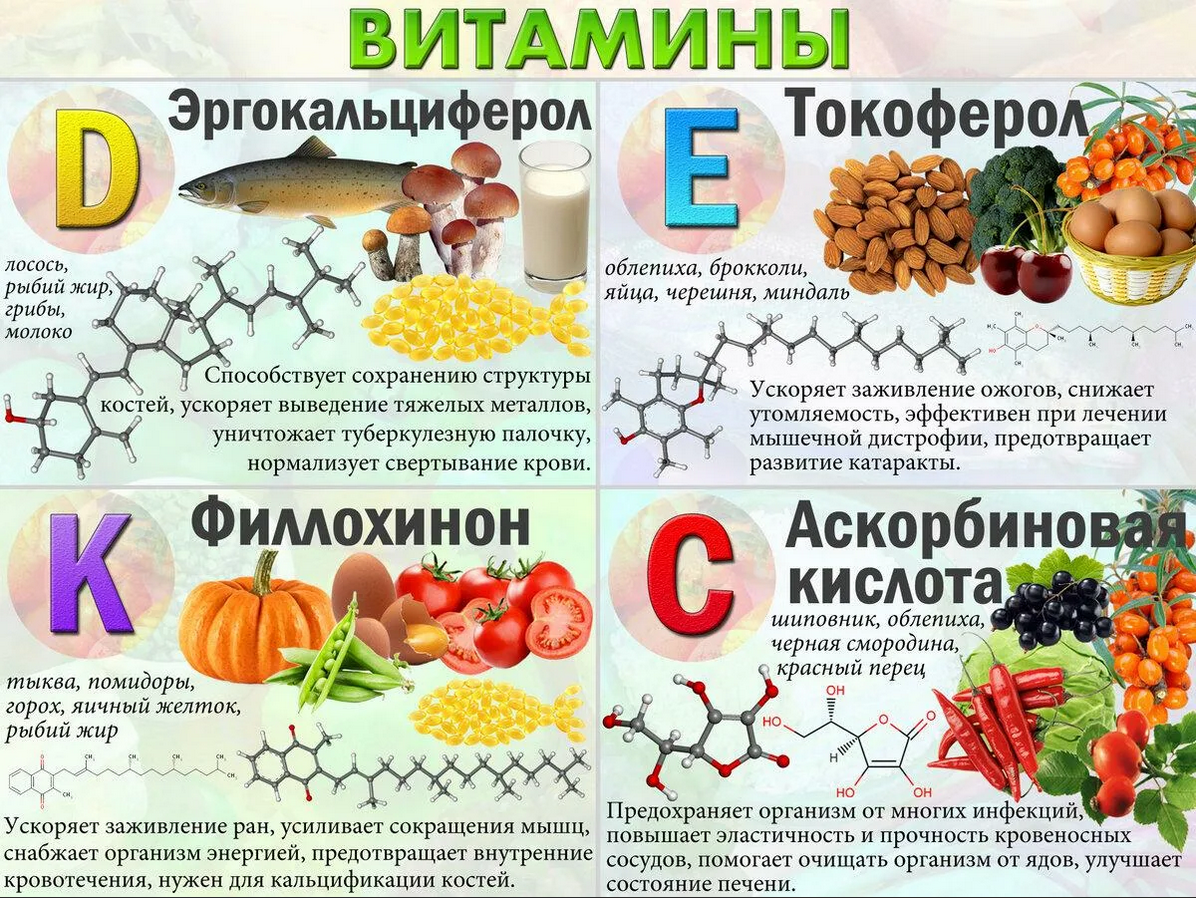 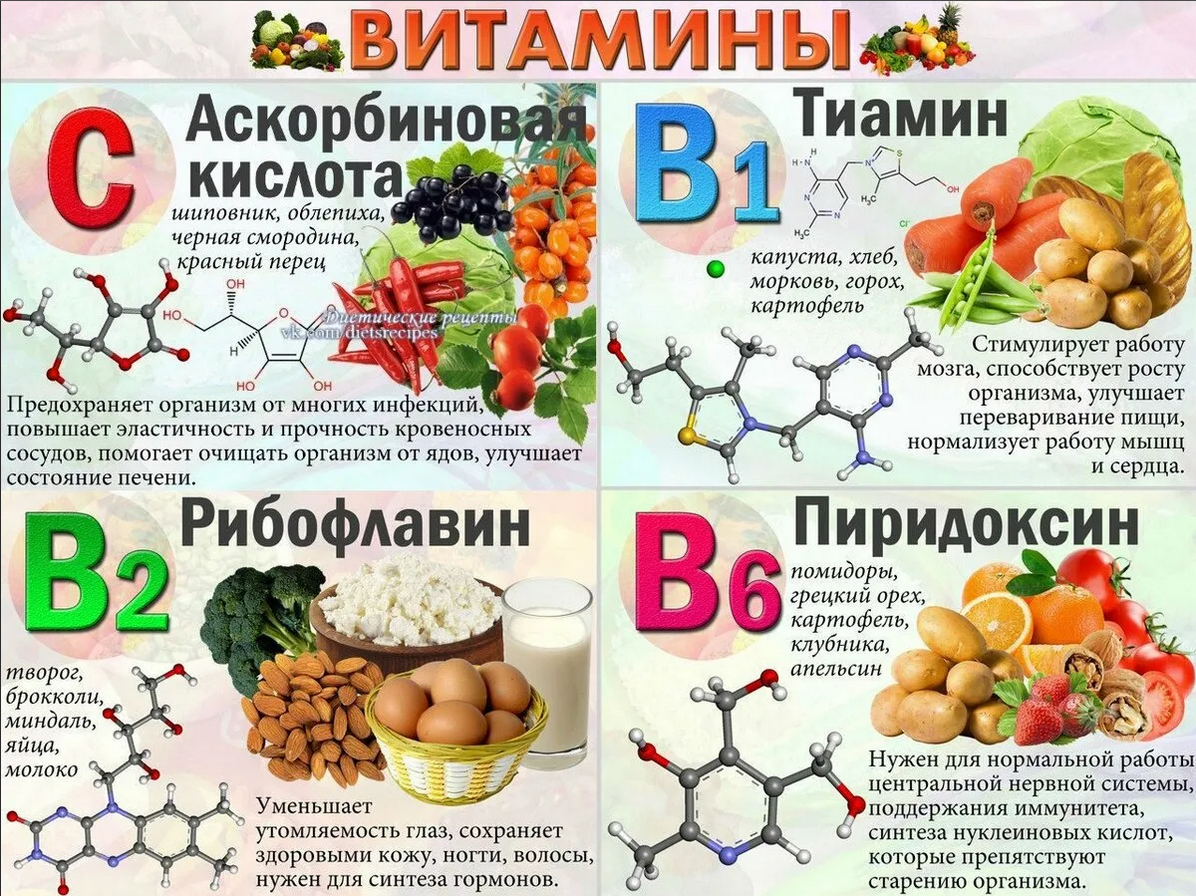